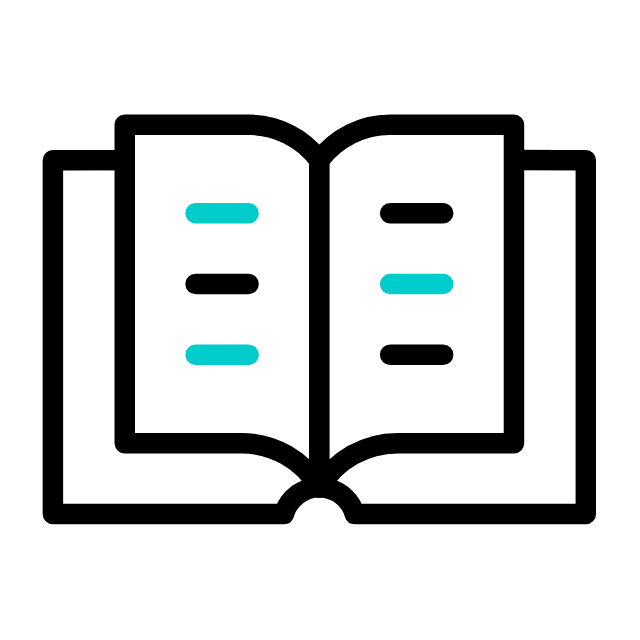 LIÇÃO 01
Daniel:
Uma Inspiradora Jornada de Fidelidade
07 de Julho 2024
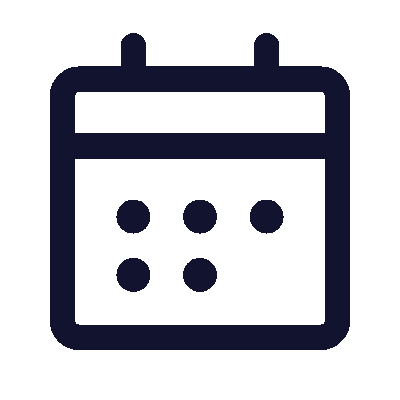 3º trimestre 2024
TEXTO PRINCIPAL
“E disse o rei a Aspenaz, chefe dos seus eunucos, que trouxesse alguns dos filhos de Israel, e da linhagem real, e dos nobres.” (Dn 1.3)
RESUMO DA LIÇÃO
Daniel é um exemplo inspirador de fidelidade em uma cultura hostil.
TEXTO BÍBLICO
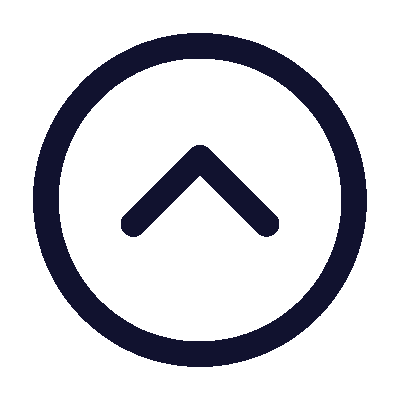 Daniel 1.5-14
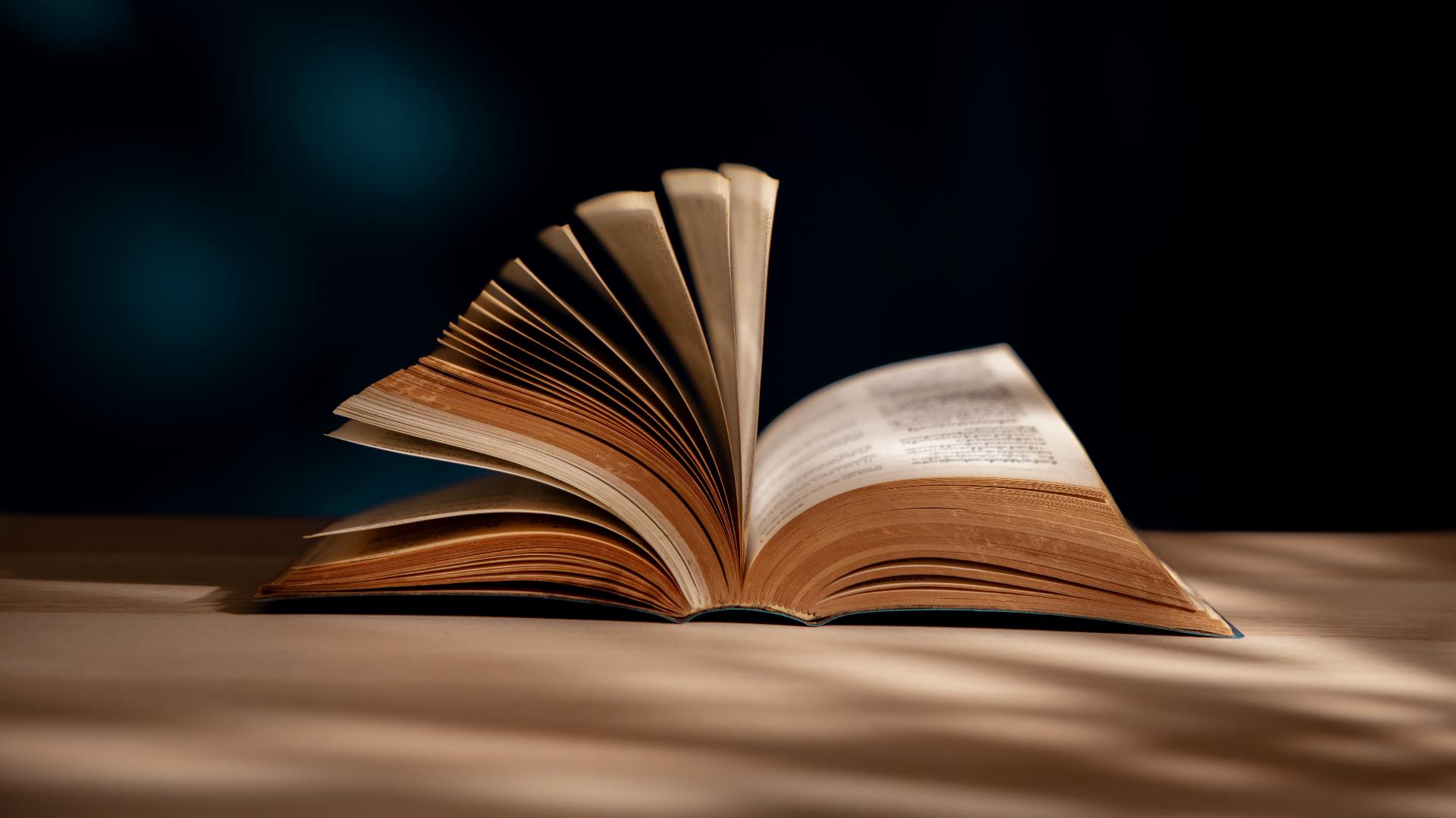 INTRODUÇÃO DO TRIMESTRE
Neste trimestre, vamos estudar o livro do profeta Daniel. O conteúdo desta literatura veterotestamentária é uma mescla de história, visões, revelações e profecias.
Através de Daniel e seus amigos, aprenderemos valiosas lições de fé, fidelidade e integridade moral. Além disso, lançaremos nosso olhar para o futuro com as lentes da revelação divina, contemplando a soberania de Deus e Seus propósitos eternos.
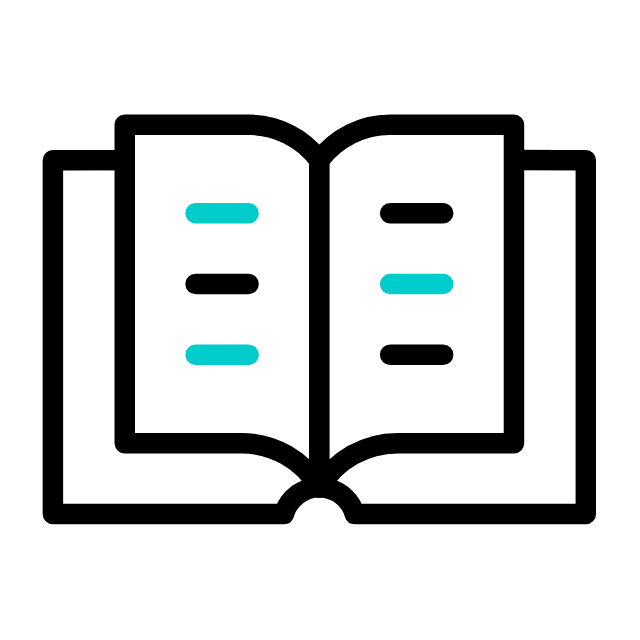 COMENTARISTA
O comentarista do trimestre é o Pr, Valmir Nascimento, jurista, mestre em Teologia e doutorando em Filosofia. Ele e pastor auxiliar na Assembleia de Deus em Cuiabá, MT, onde preside o Conselho de Educação e Cultura local e do estado. Autor de várias obras publicadas pela CPAD.
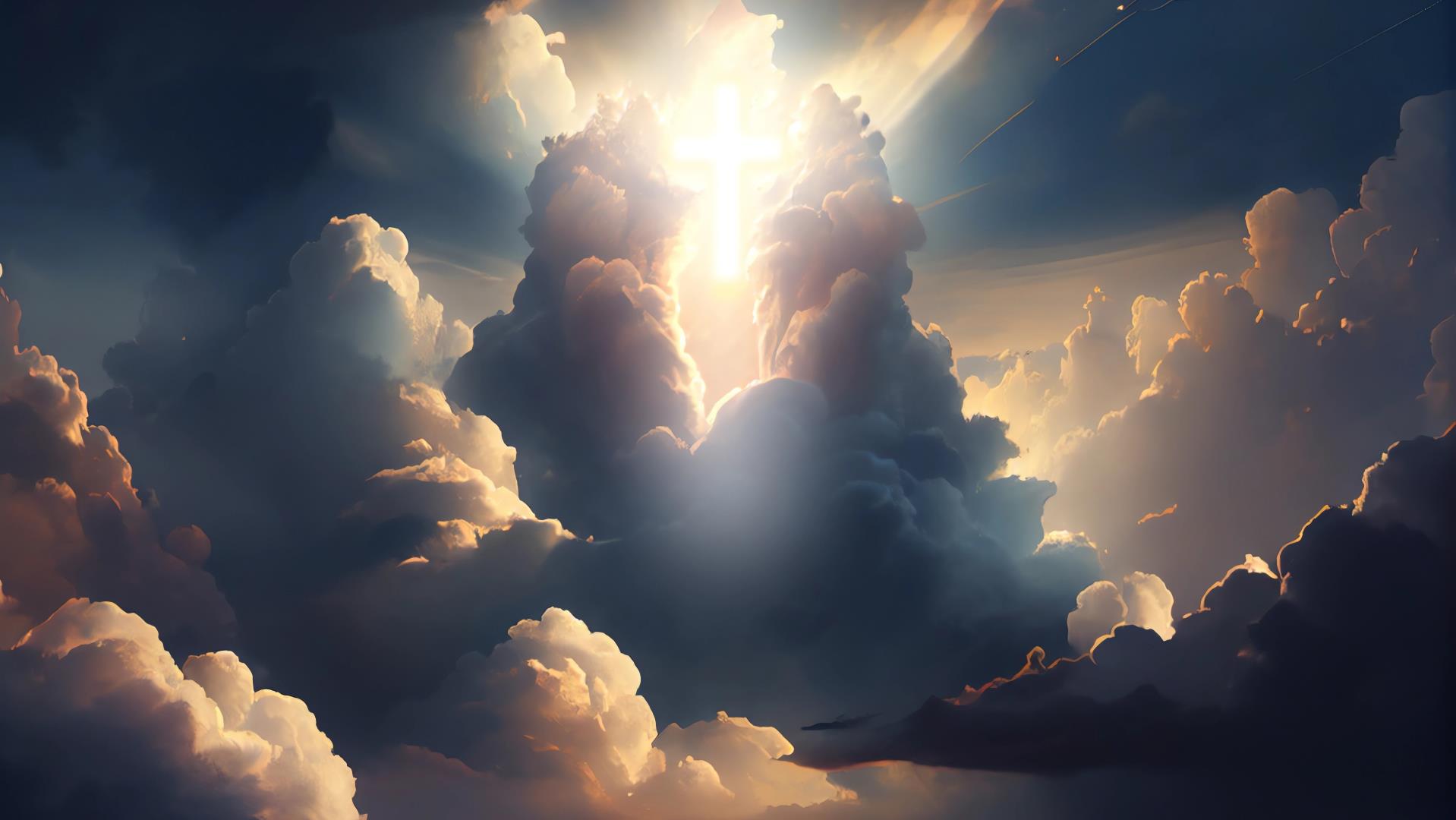 ENTENDER
o panorama geral do livro de Daniel
COMPREENDER
OBJETIVOS DA LIÇÃO
o contexto histórico da vida do profeta
REFLETIR
a respeito da chegada dos jovens hebreus na Babilônia
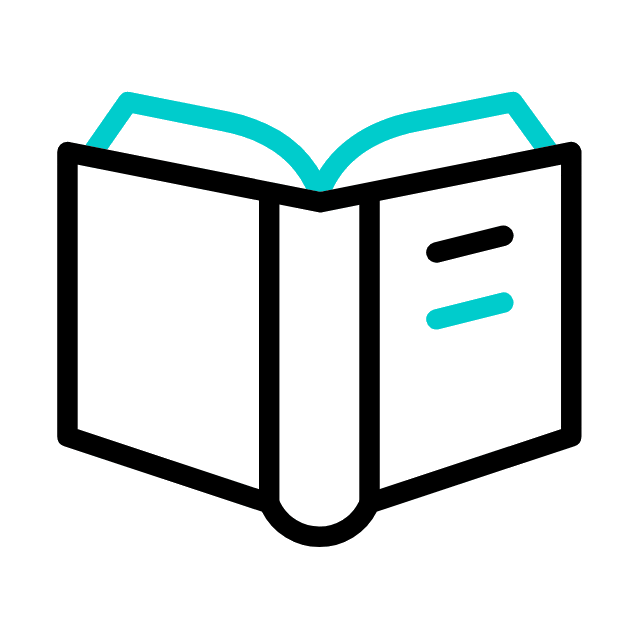 INTRODUÇÃO
Na primeira lição, teremos uma visão panorâmica do livro e do seu contexto, e o início da vida dos jovens hebreus no cativeiro babilônico.
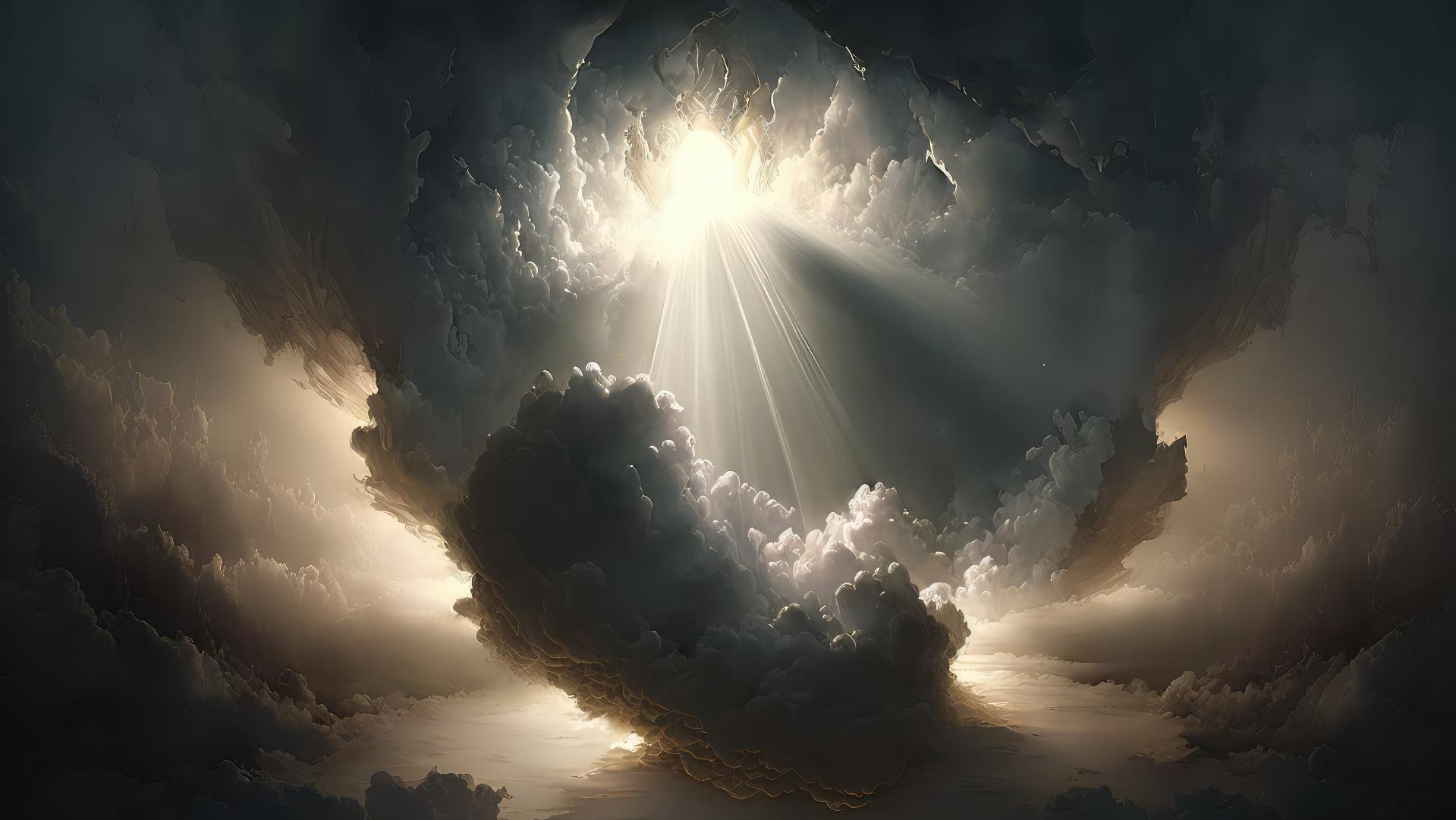 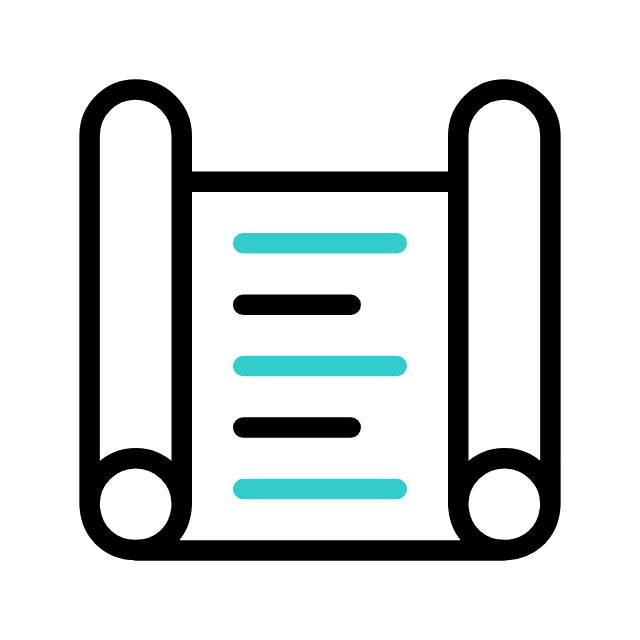 I. O LIVRO DE DANIEL
I - O LIVRO DE DANIEL
1. Panorama geral
Os 12 capítulos do Livro de Daniel percorrem um longo período histórico que começa com a primeira invasão babilônica ao Reino de Judá (605 a.C.), até a queda da Babilônia diante de Ciro da Pérsia (536 a.C.).
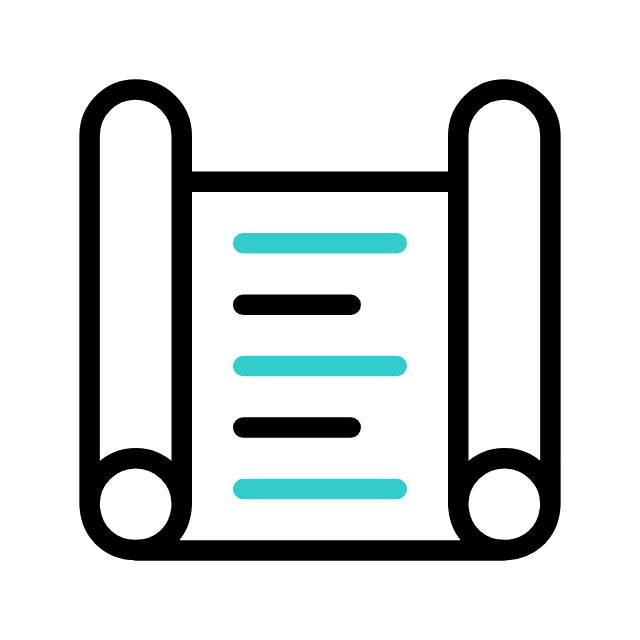 I - O LIVRO DE DANIEL
1. Panorama geral
O livro narra a trajetória de Daniel e de seus amigos, destacando os desafios culturais, políticos, morais e espirituais que eles suportaram em terra estrangeira.
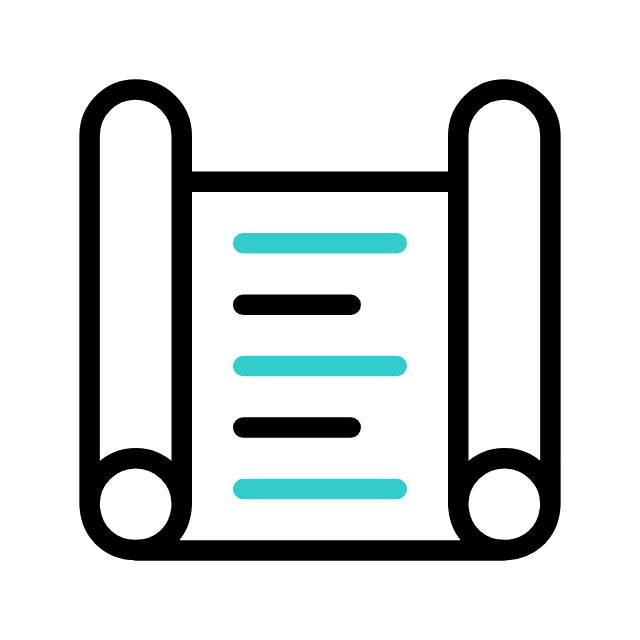 I - O LIVRO DE DANIEL
3. Estrutura e peculiaridades
Por se tratar de um documento histórico, e ao mesmo tempo, profético, é possível dividir o livro em duas seções que formam um todo perfeito.
Na primeira parte (capítulos 1 a 6), são narrados os fatos e as experiências importantes na vida de Daniel dentro da Babilônia.
a)
Na segunda (capítulos 7 a 12), estão as visões e as mensagens proféticas, que revelam acontecimentos dos séculos seguintes e até o tempo do fim.
b)
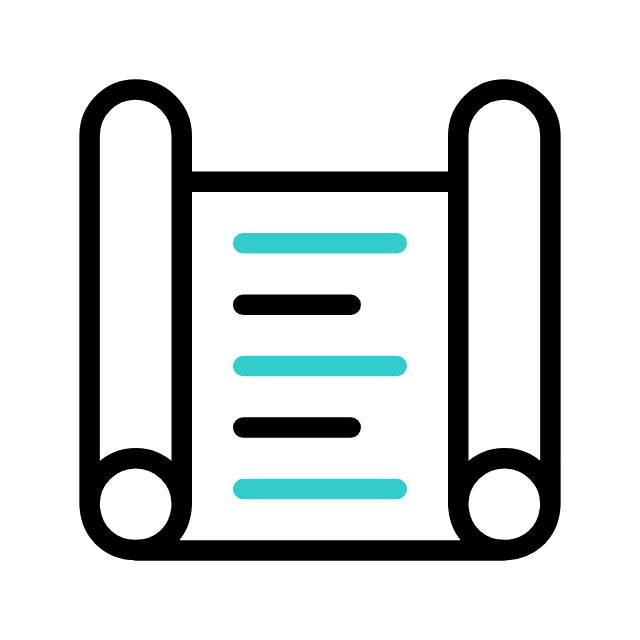 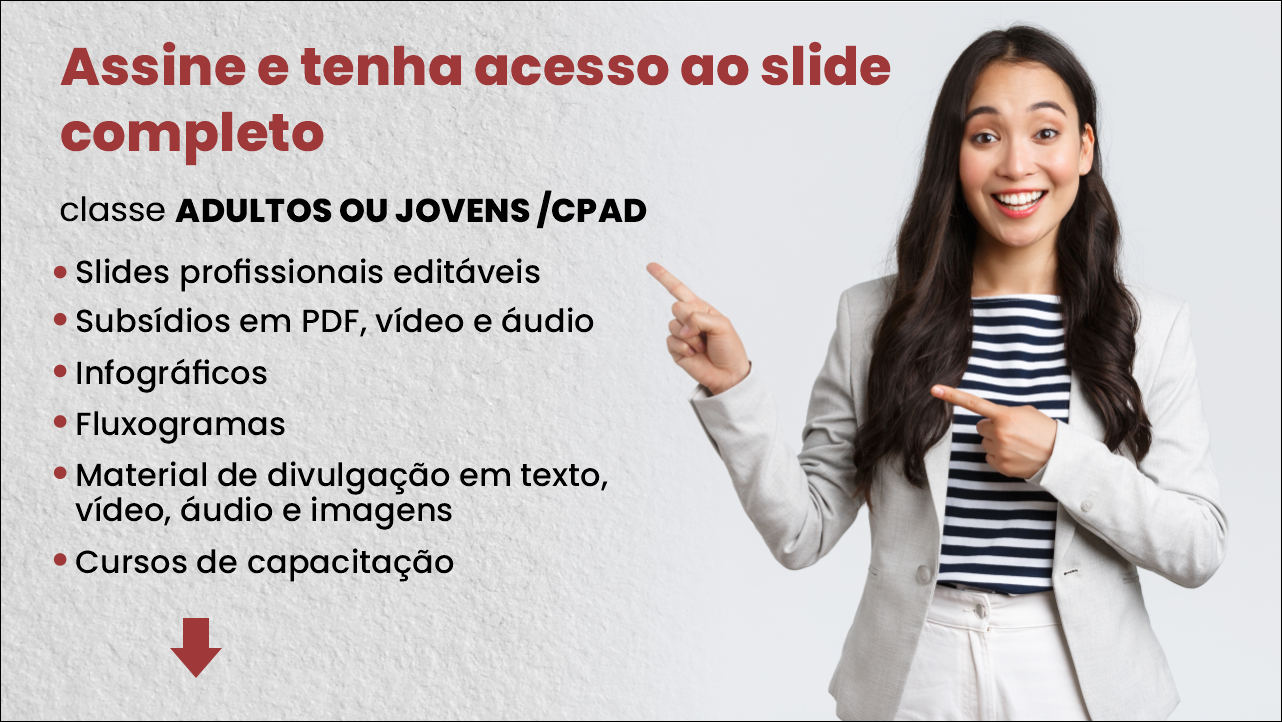 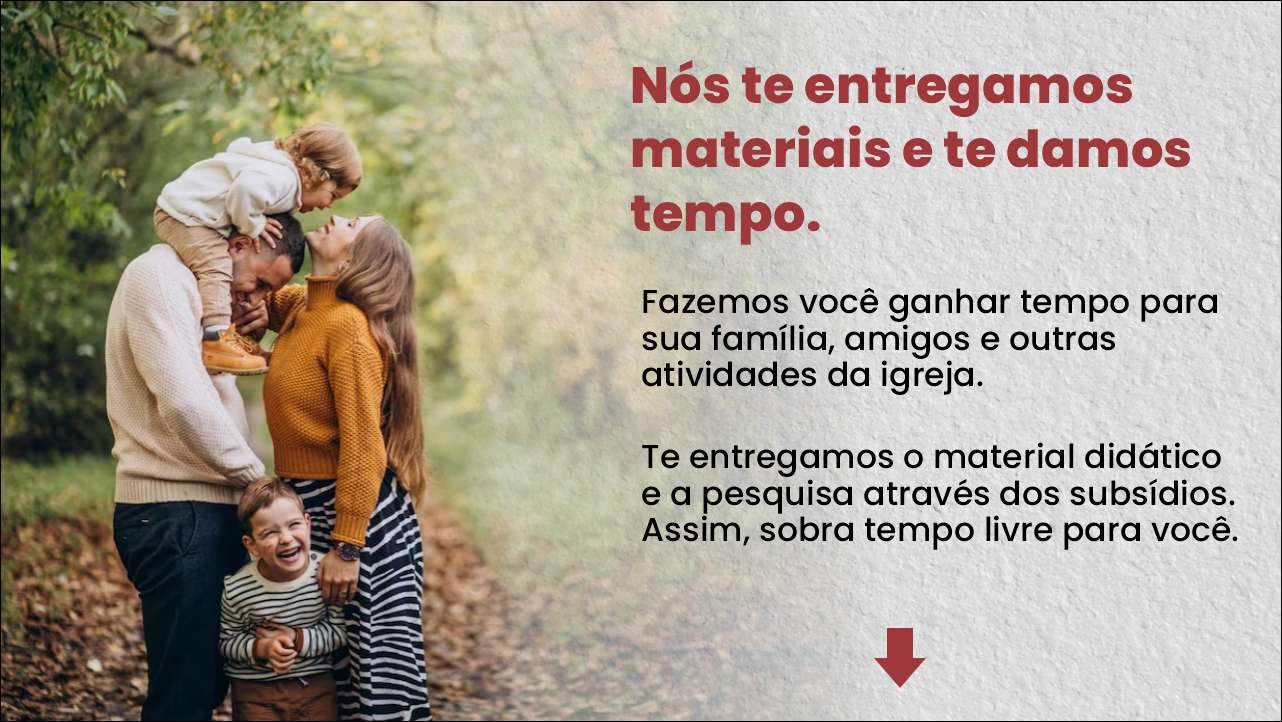 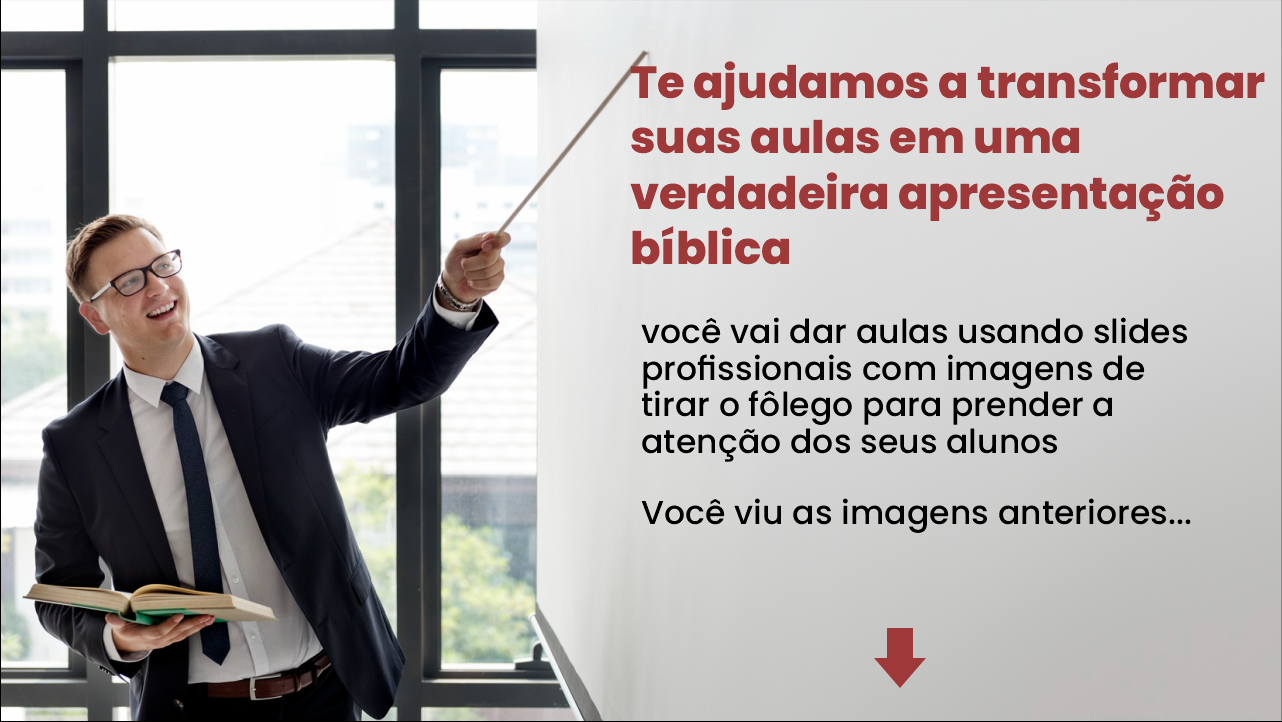 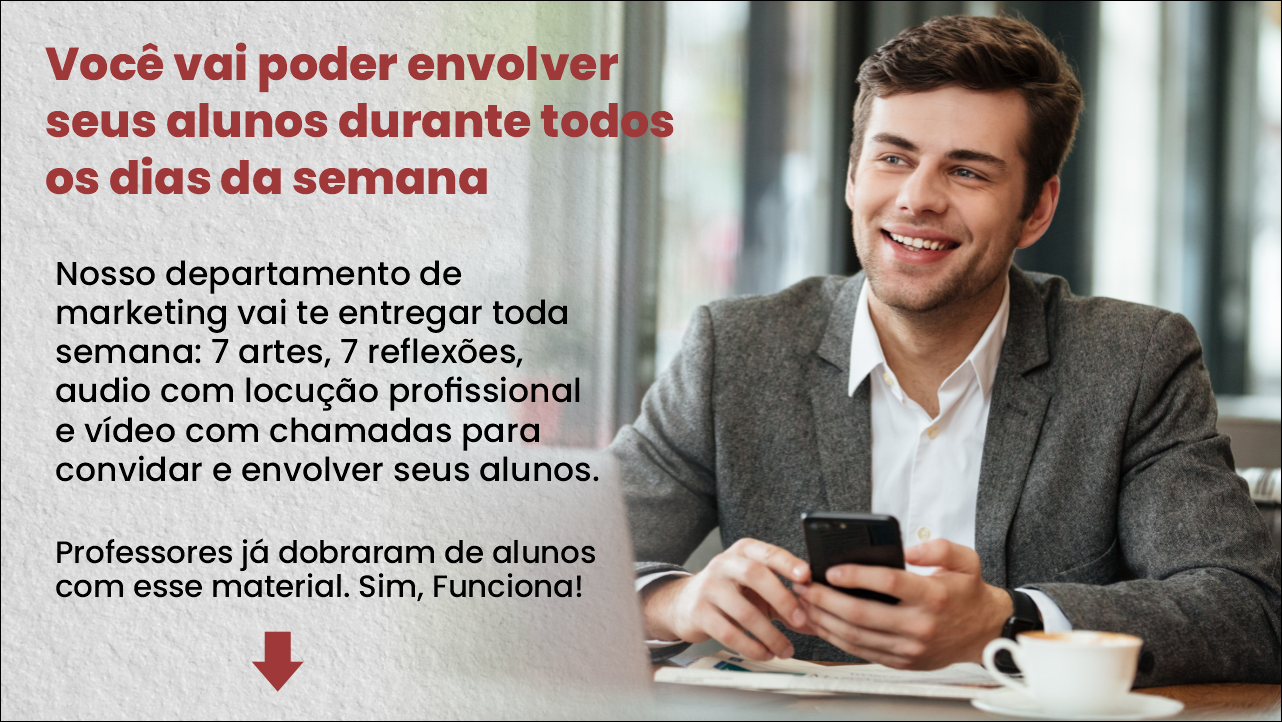